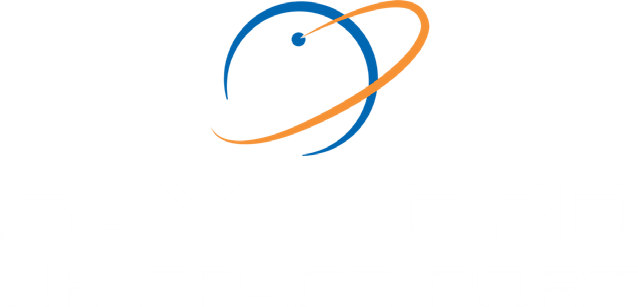 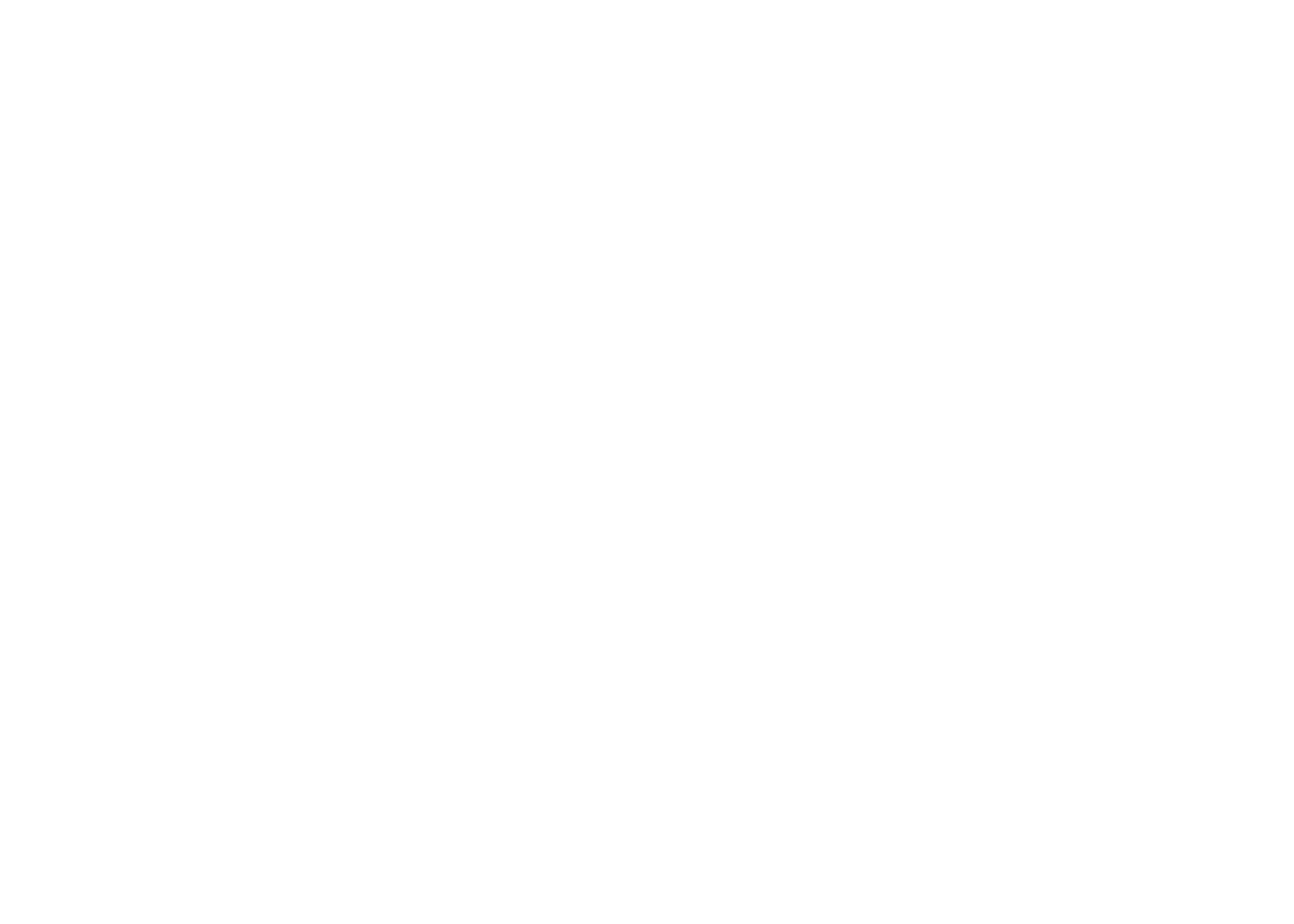 Partnership​
Resource Plan​
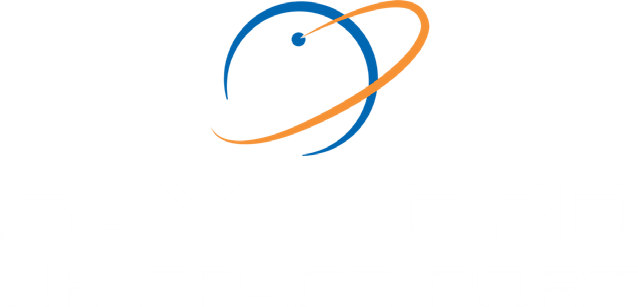 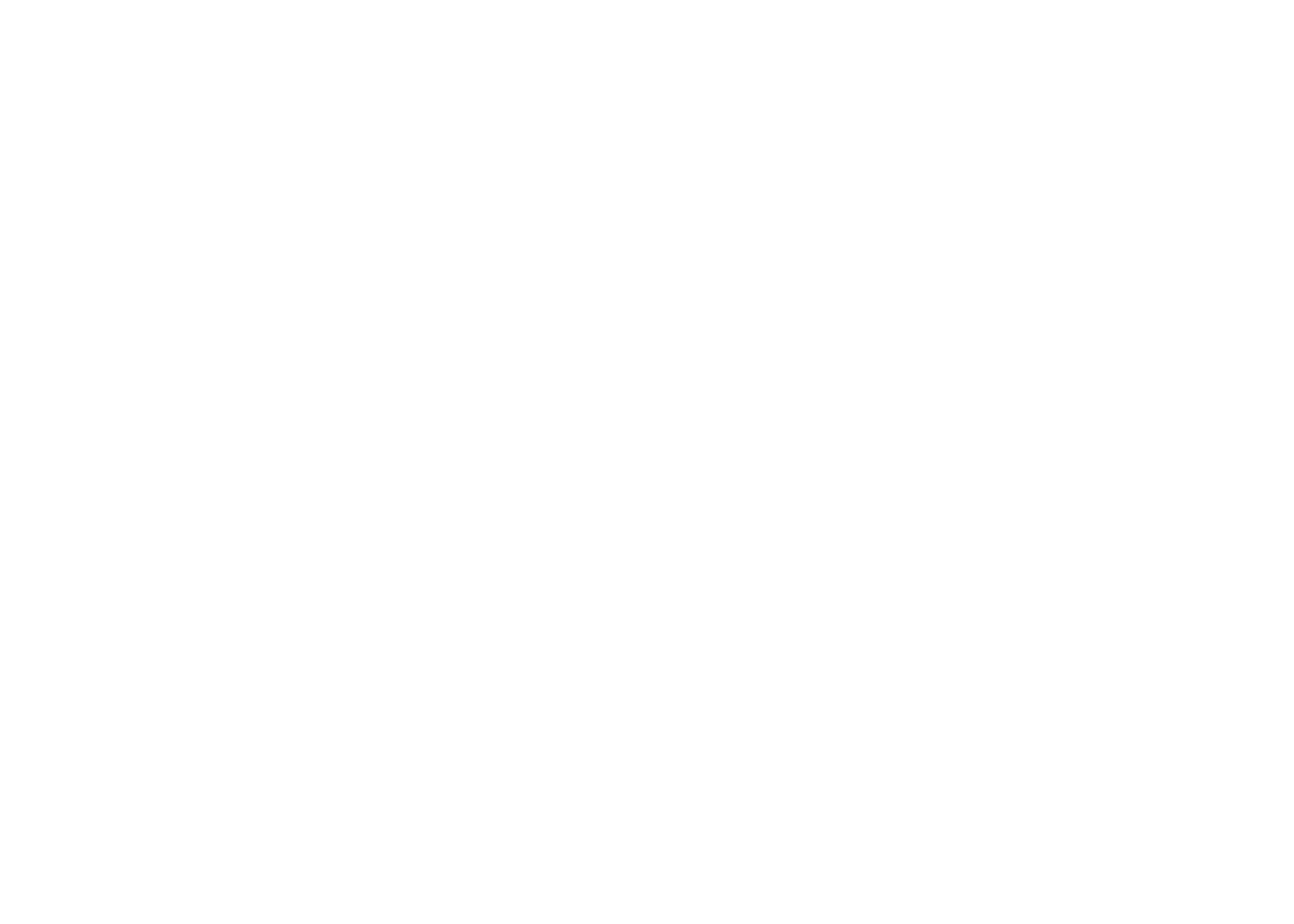 Lesson 3
Careers and Inventions
Lesson 3: Careers and Inventions
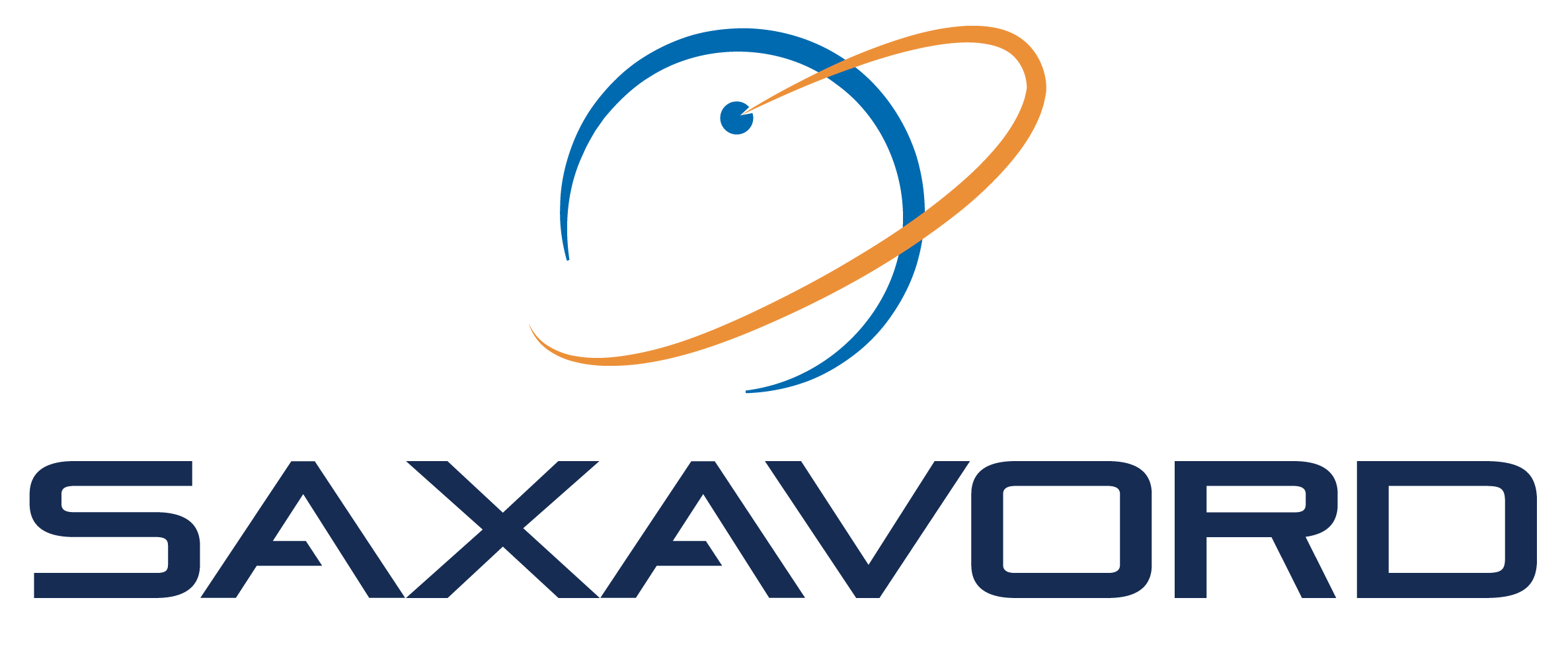 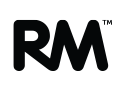 Pre Lesson 3: Whole class activity- Careers and Inventions
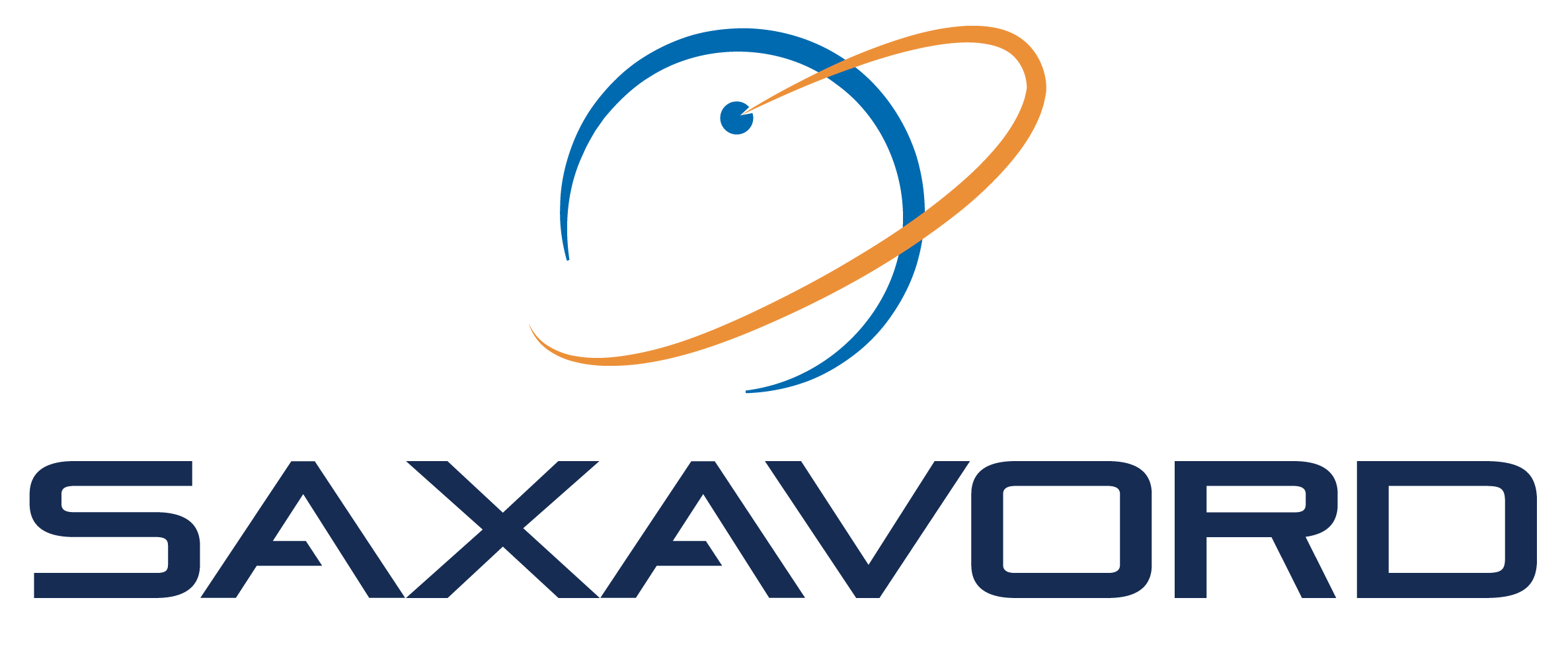 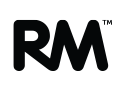 Inventors and Inventions
What is an inventor?
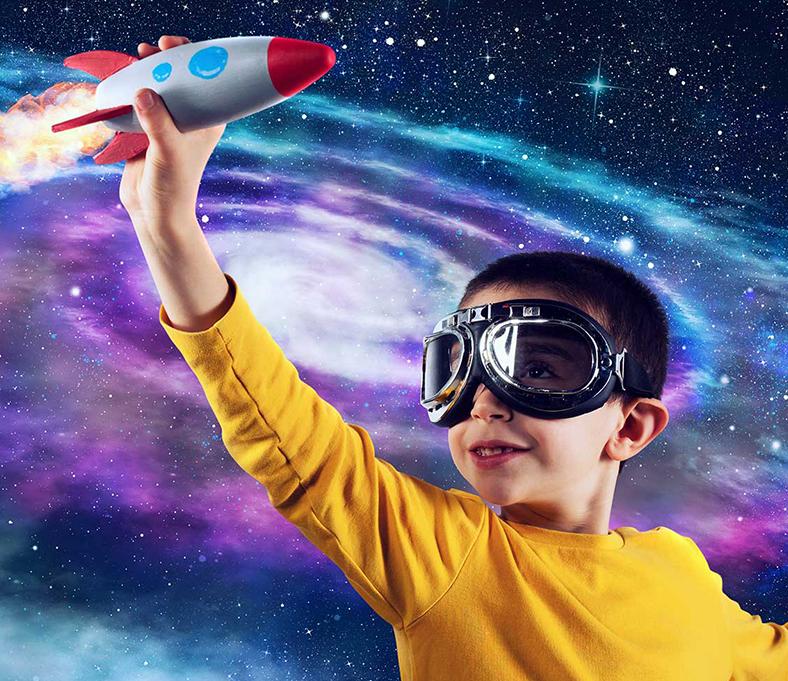 Young Inventors 
Warm Bathhttps://www.goethe.de/prj/sff/en/m/faw/det.cfm?filmId=367 [goethe.de]
Snow Plough Robothttps://www.express.co.uk/news/uk/1762728/windsor-inventor-girl-youngest-patent-snow-robot [express.co.uk].
Pre Lesson 3 Whole class activity - Careers and Inventions
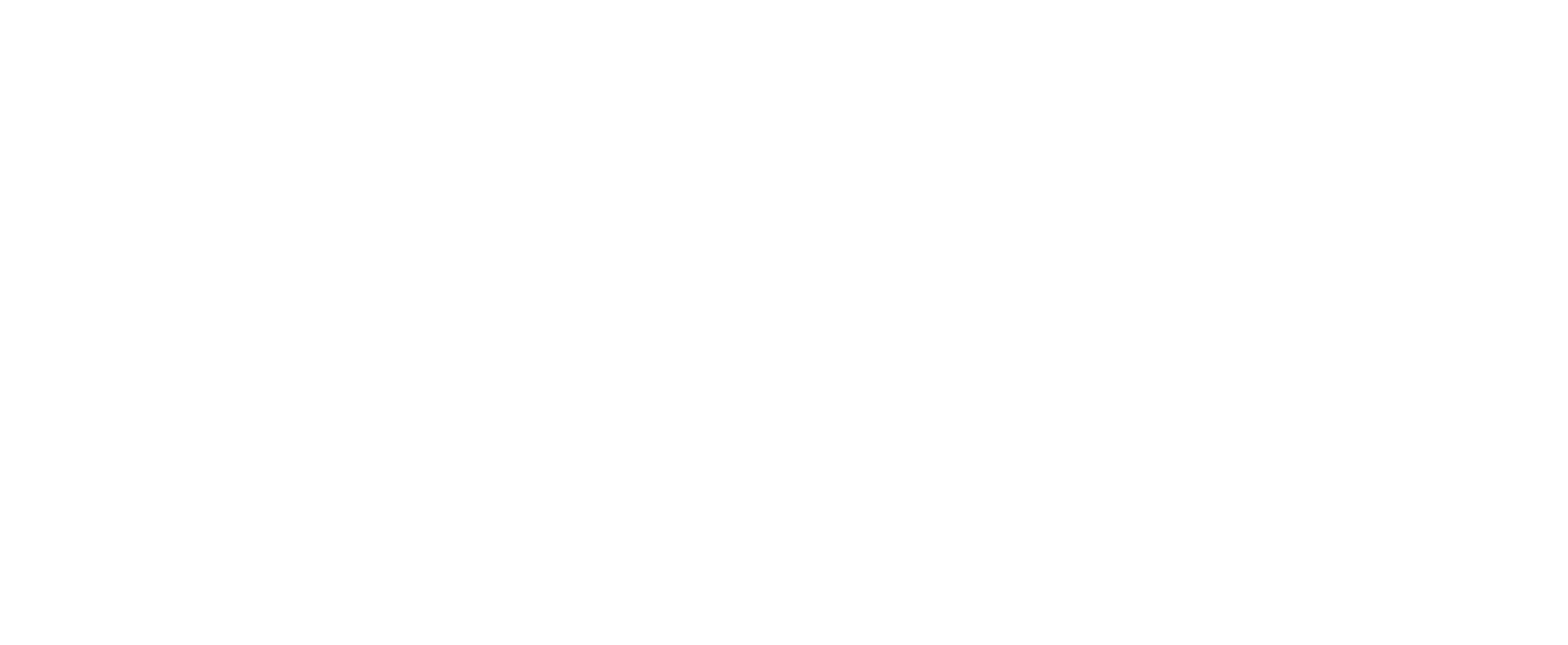 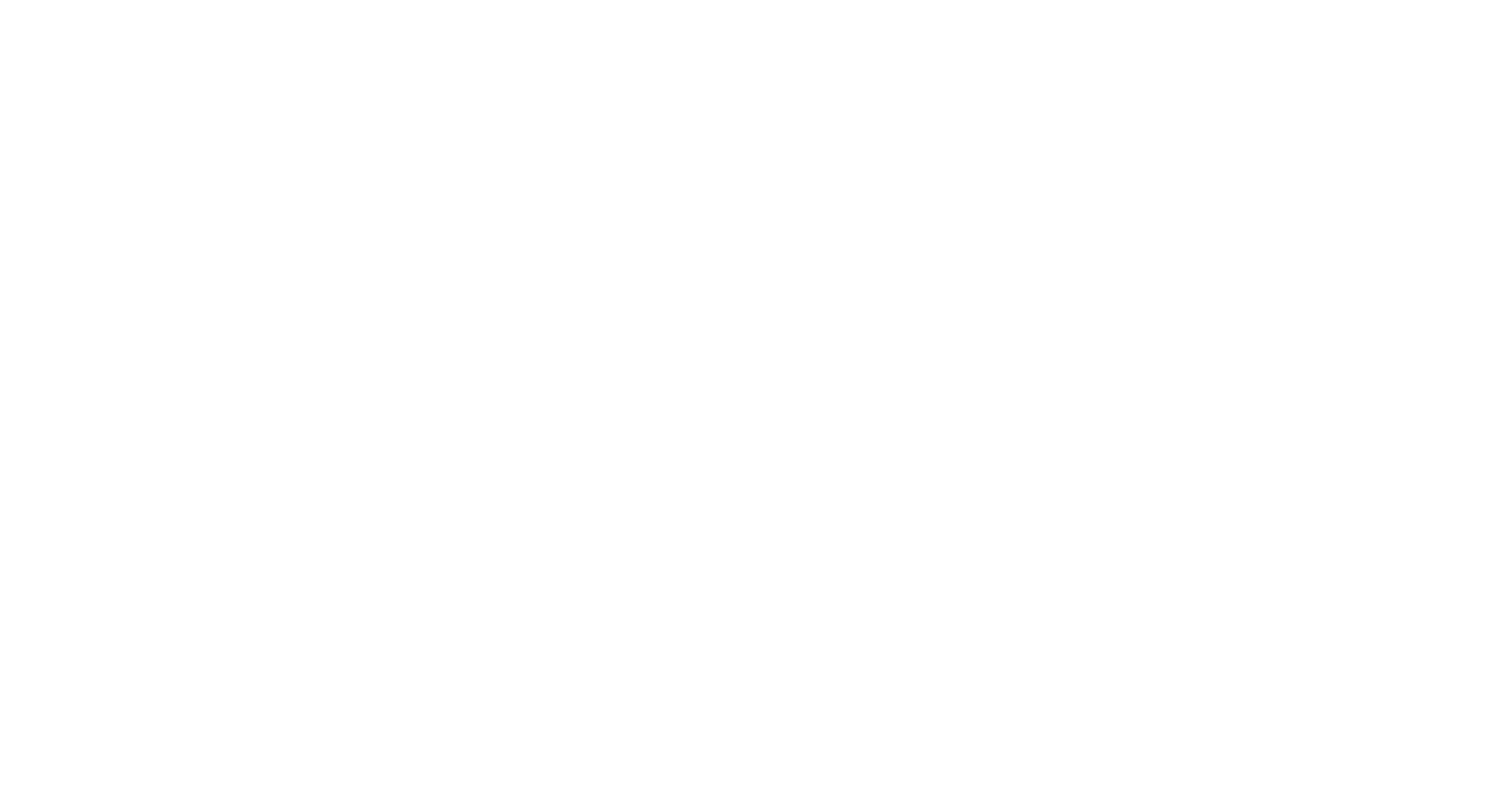 Can you think of any inventors and inventions that have launched in your lifetime?
What is the difference between space and earth (Eat, sleep, live, travel)
50 years of RM
Space inventions we use everyday
20 inventions from Space- NASA
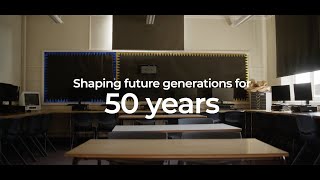 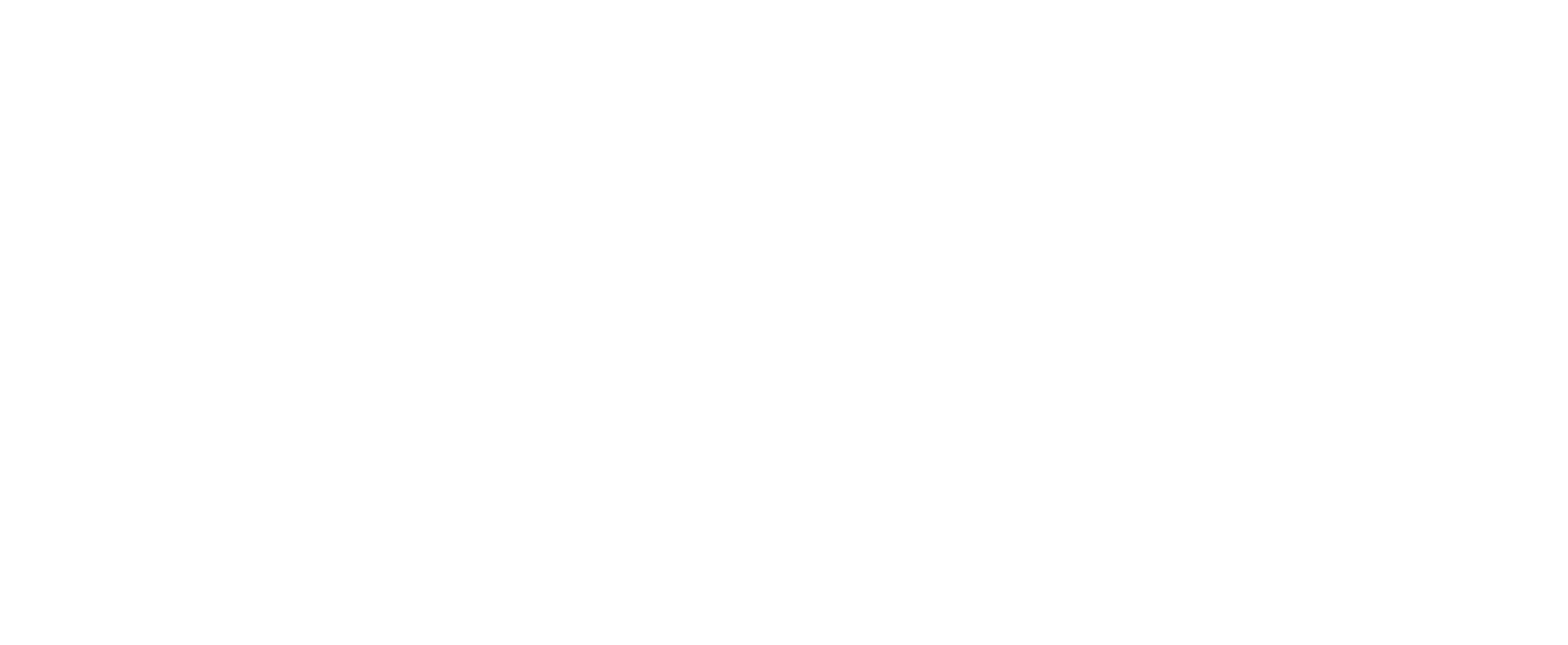 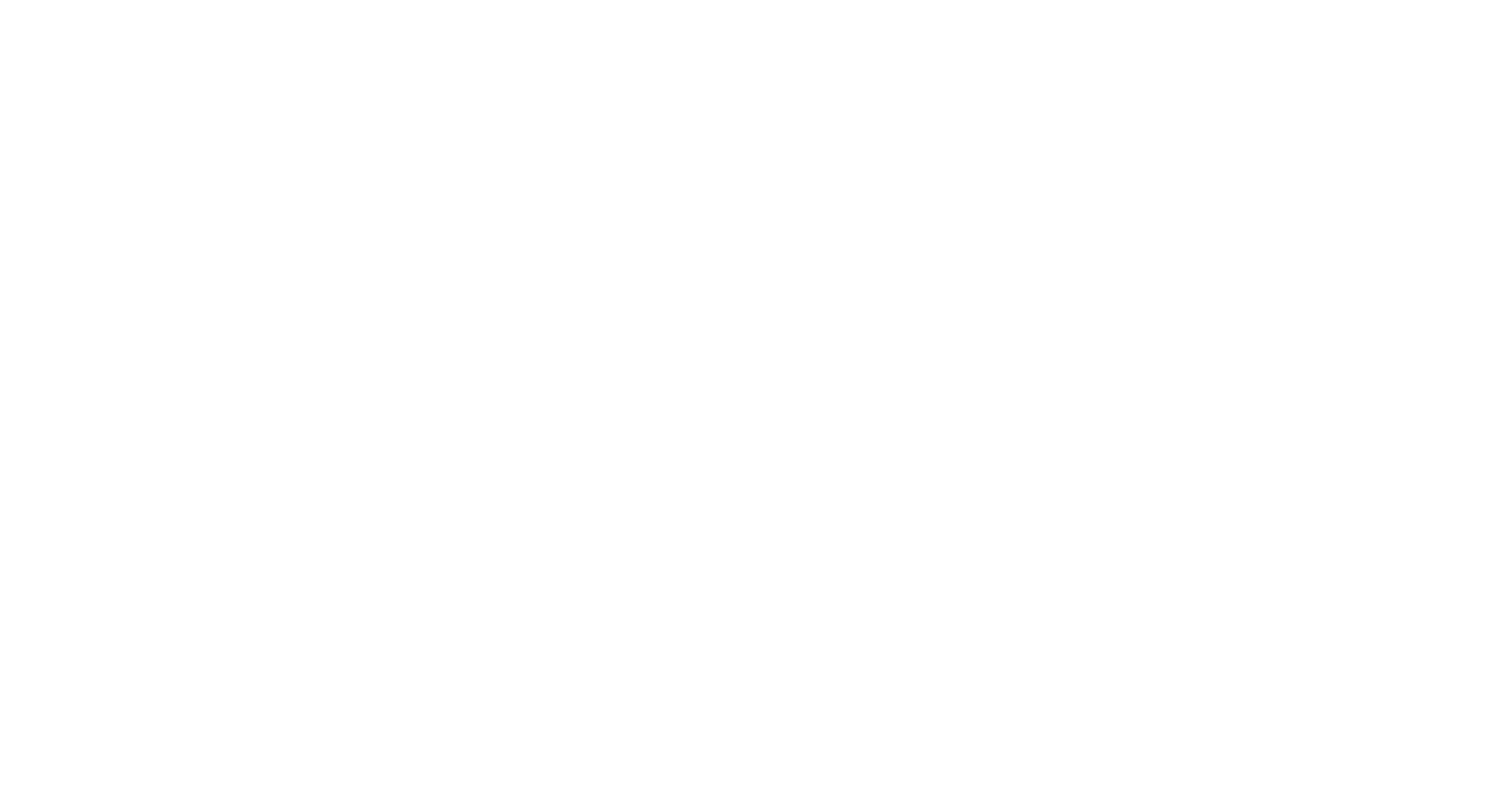 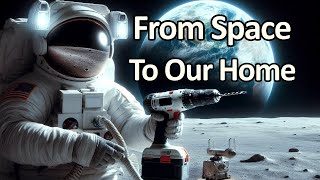 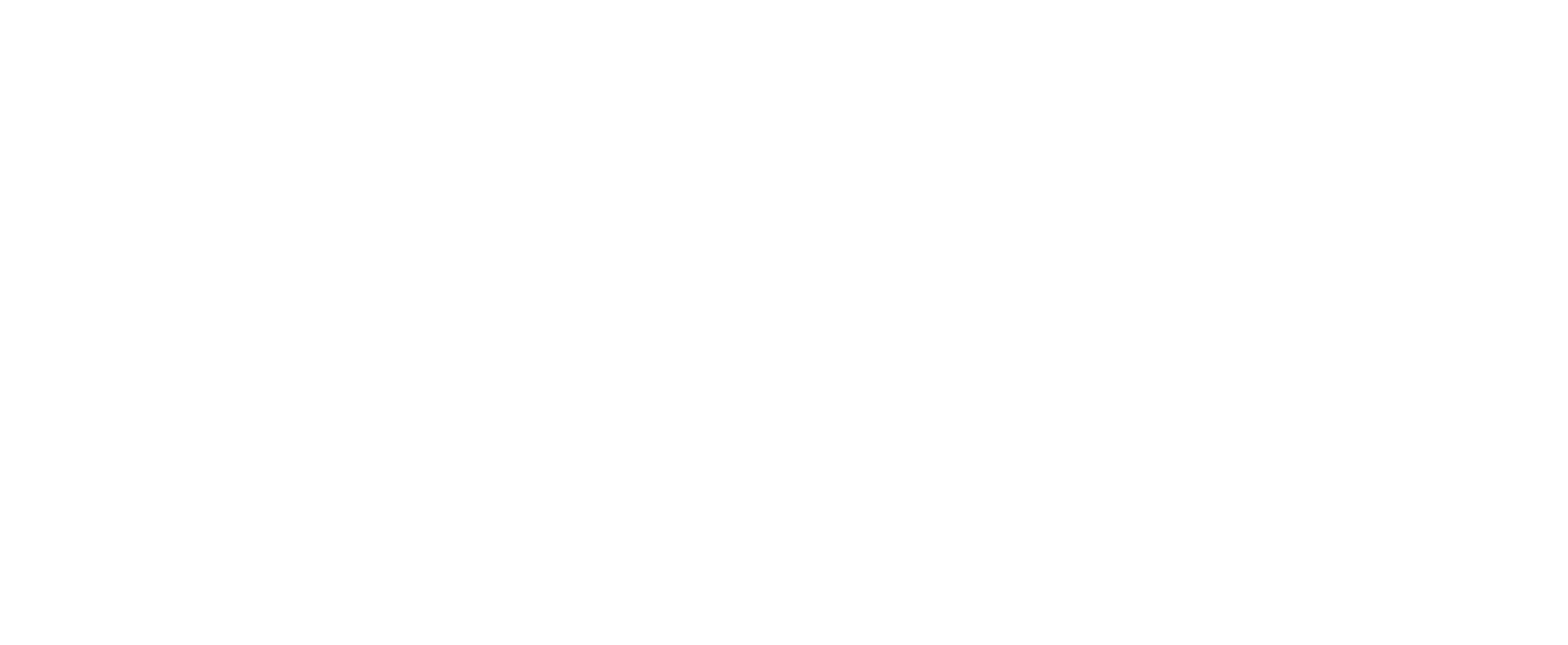 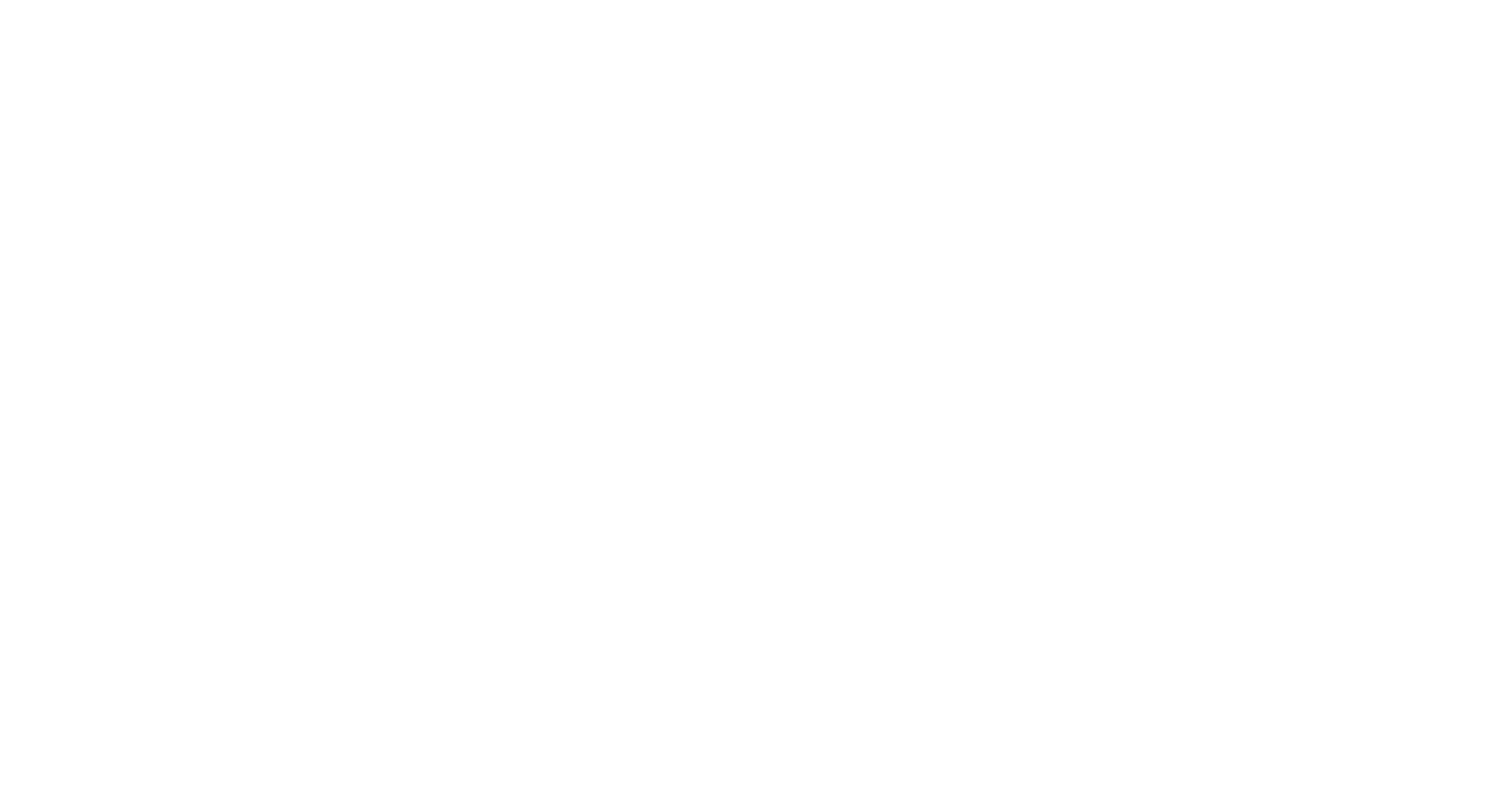 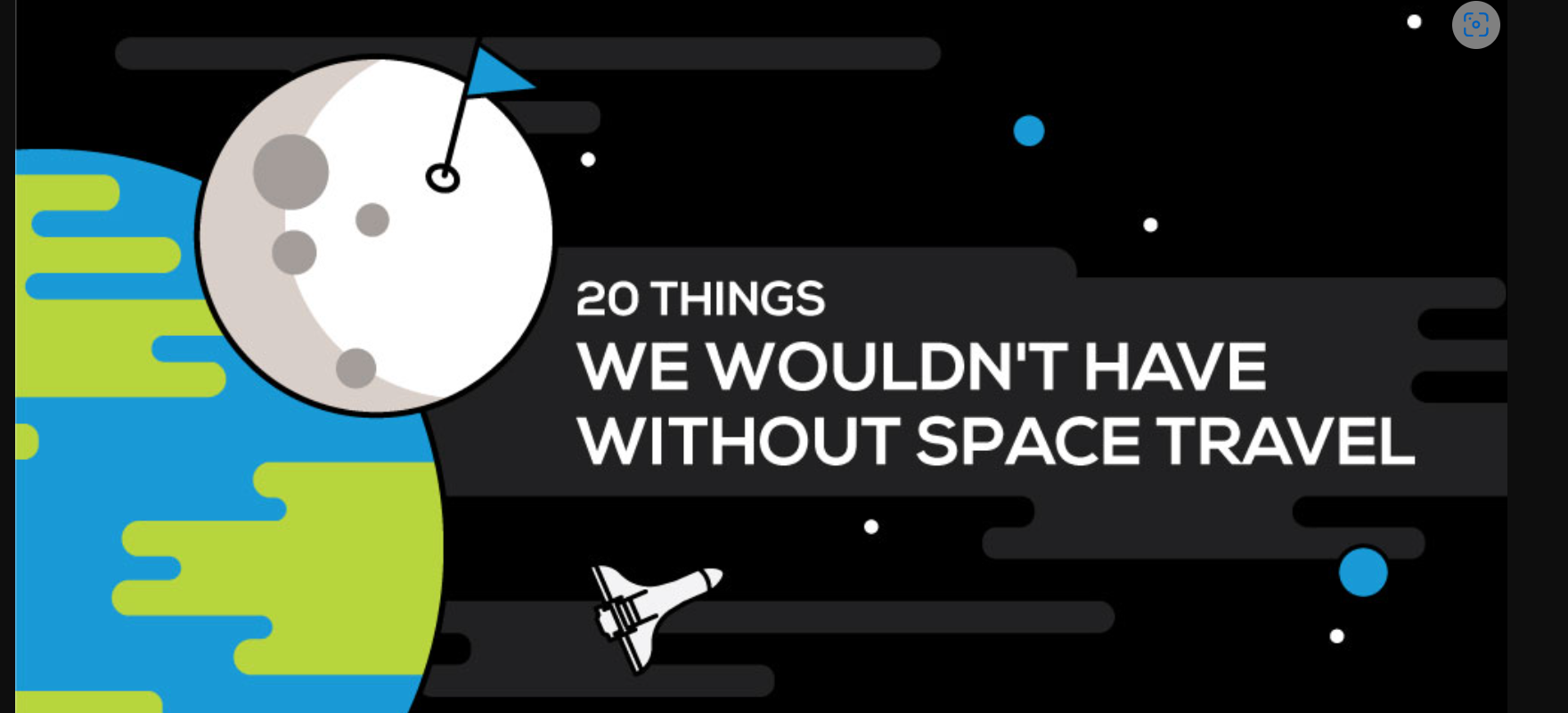 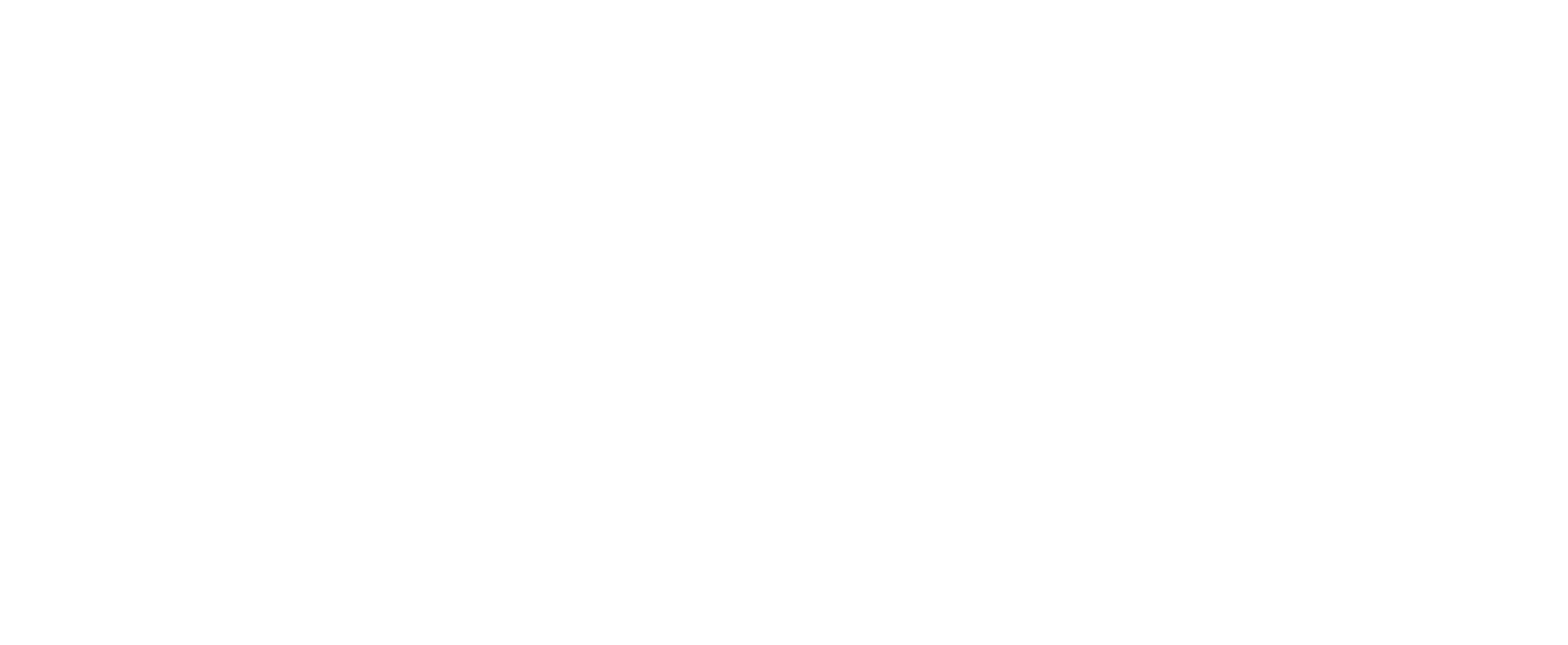 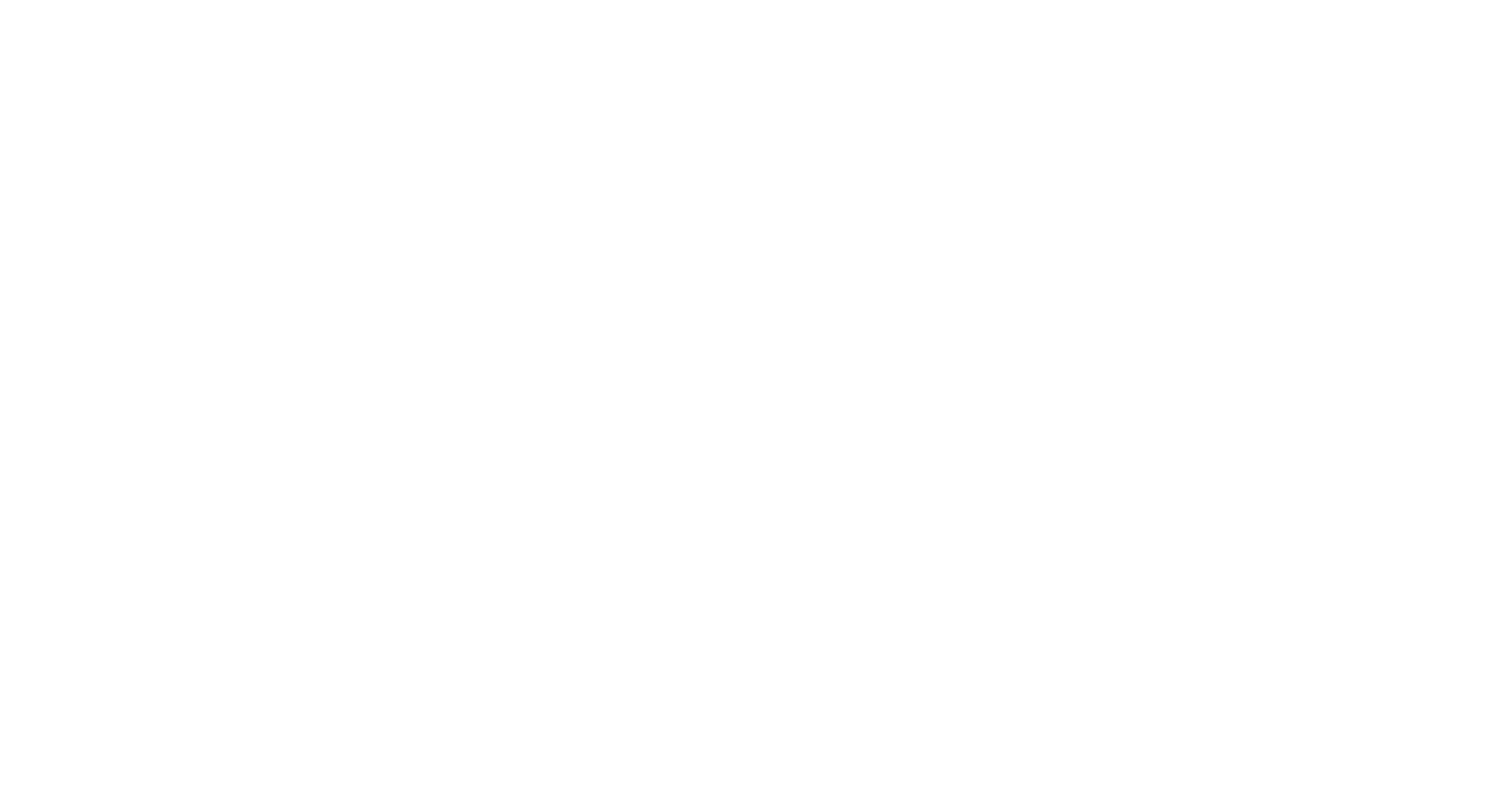 20 Inventions from Space
Where do I start?
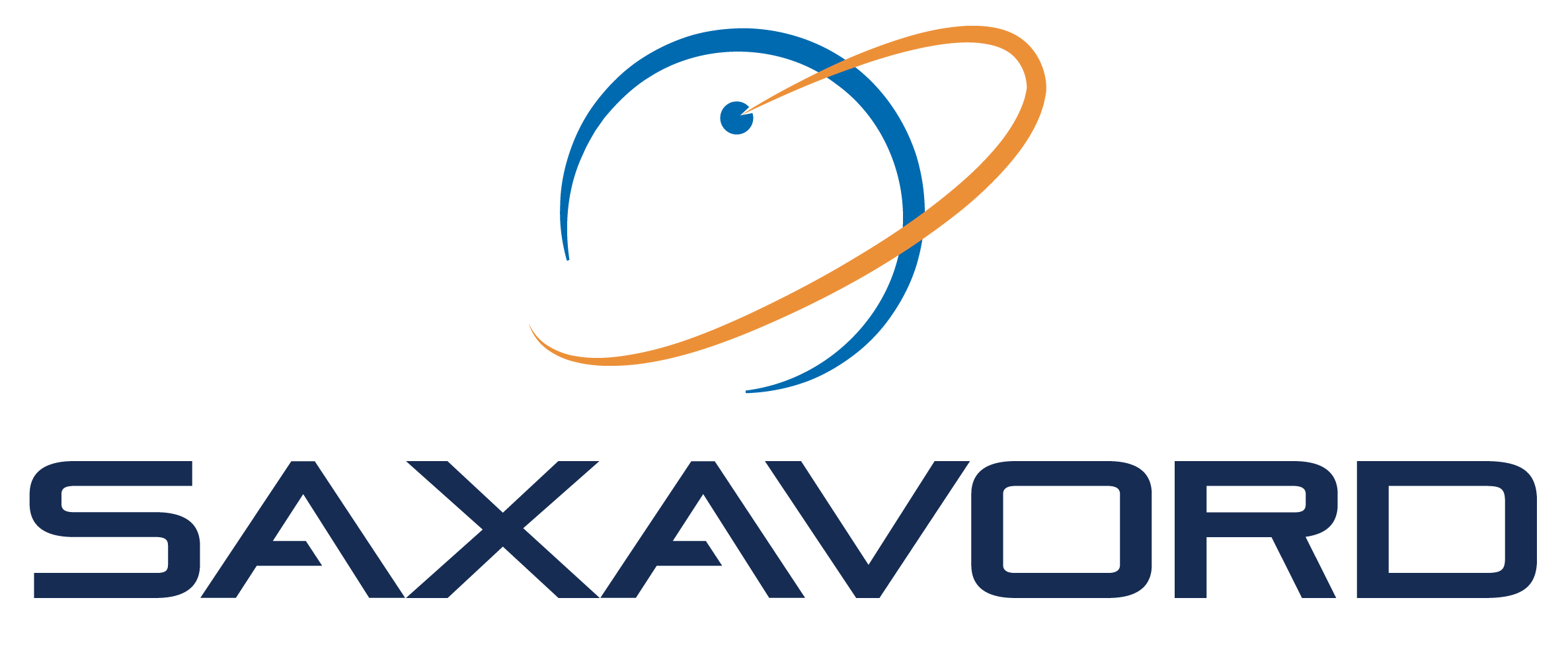 You can find great ideas everywhere, you just need to look closely…
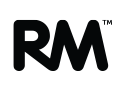 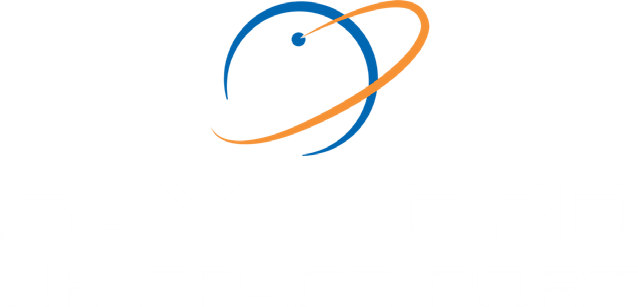 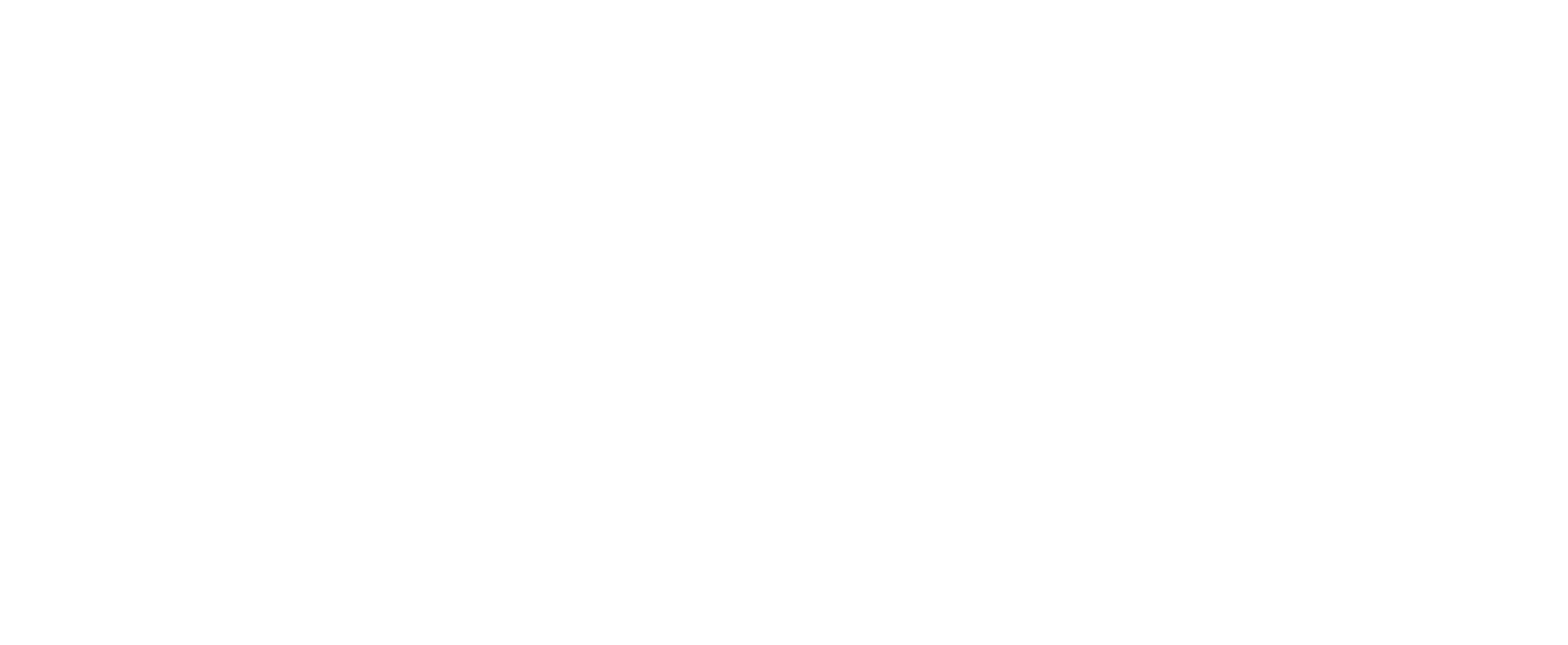 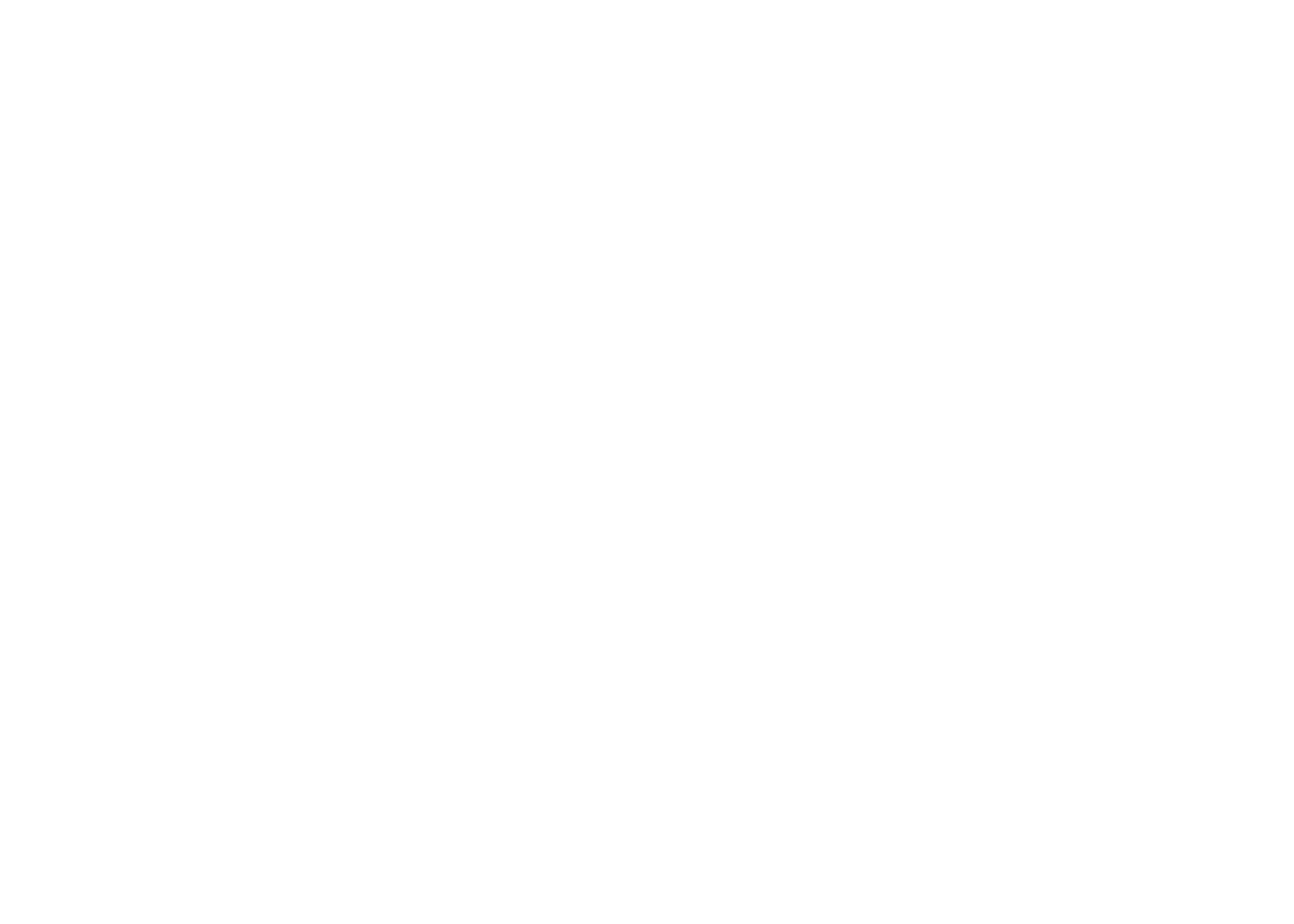 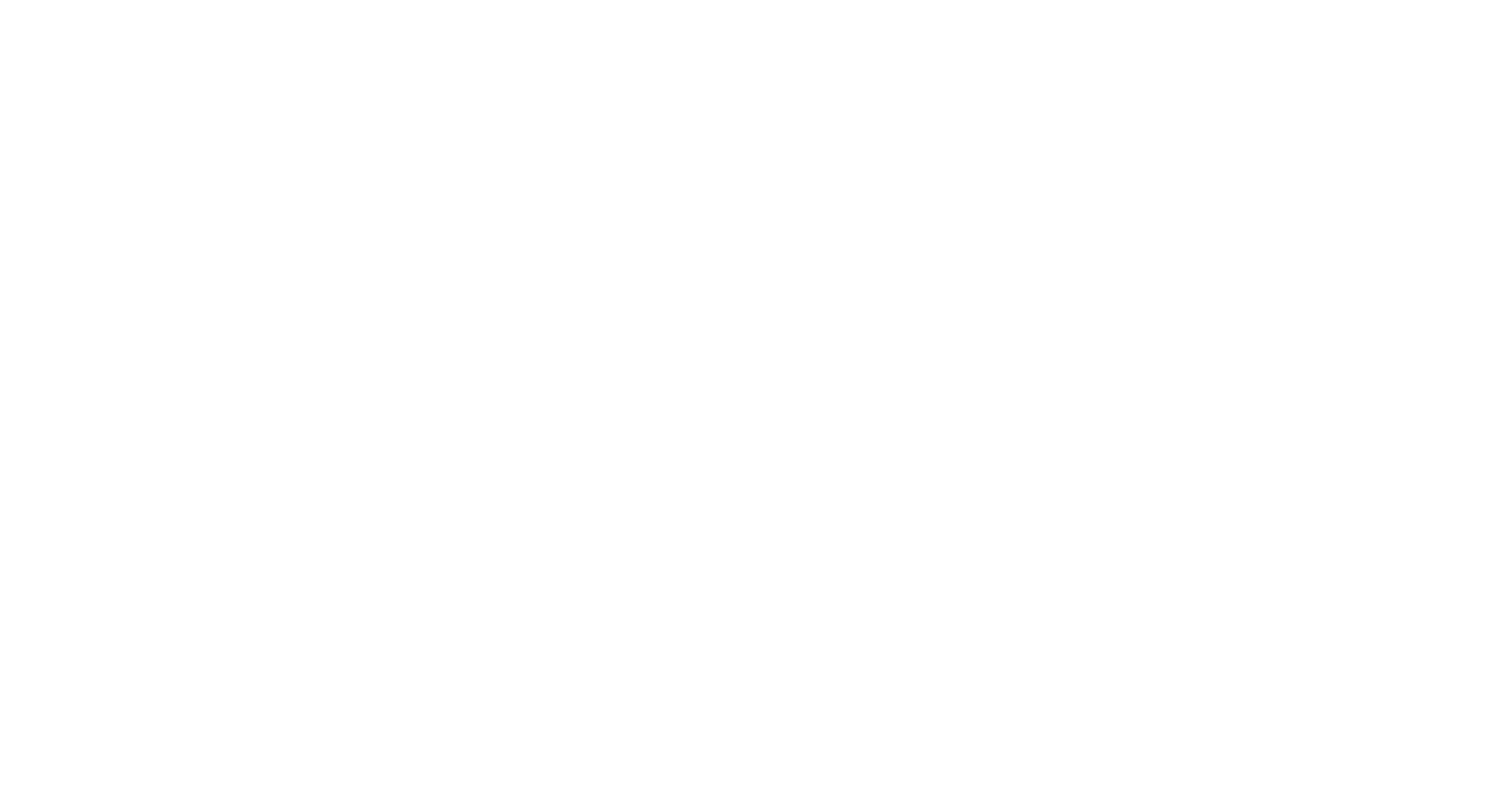 Mike Mongo
Live Lessons
Session 3 – Careers and Inventions​
Lesson 3 Activity
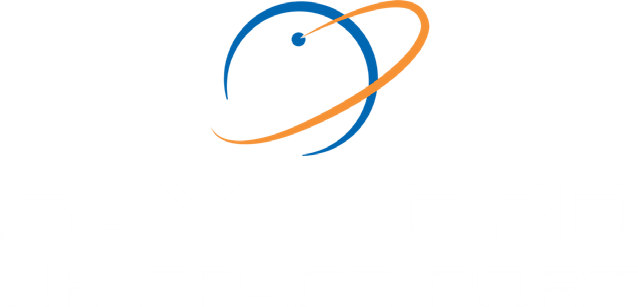 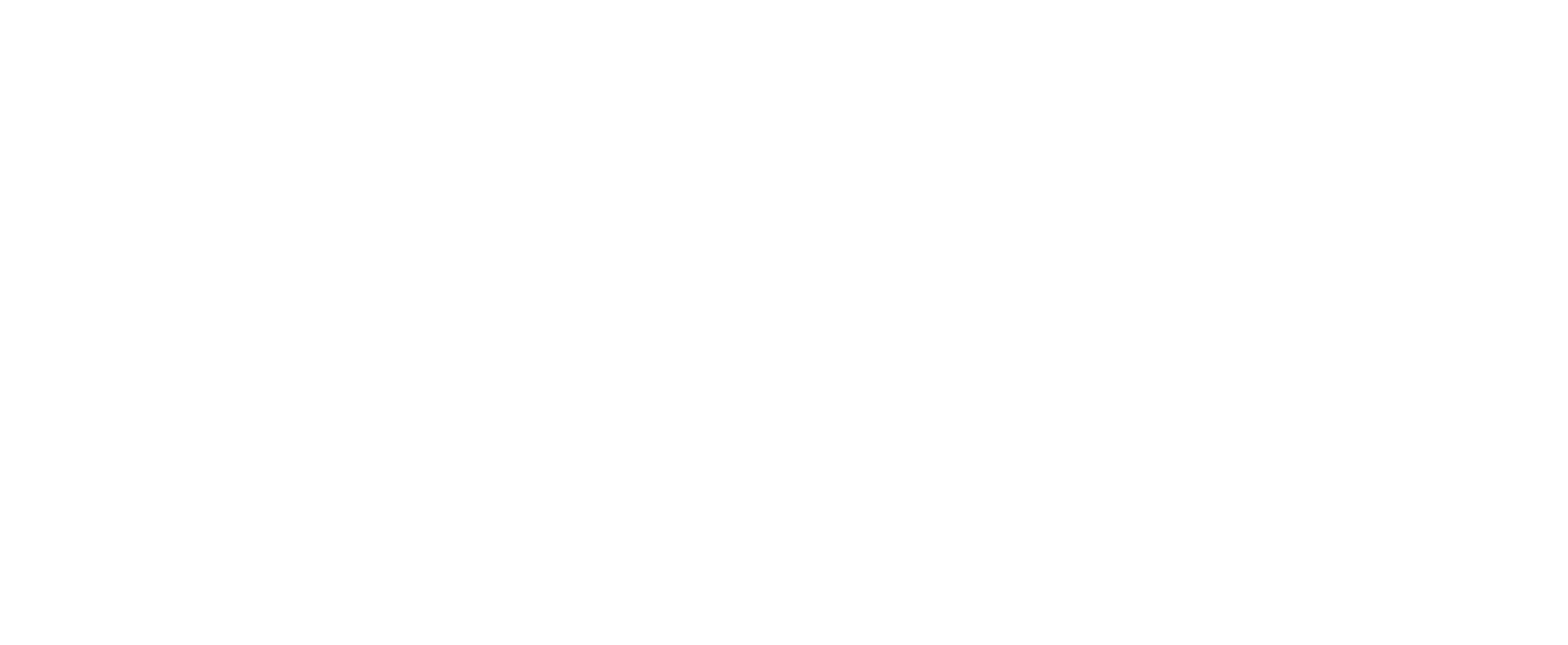 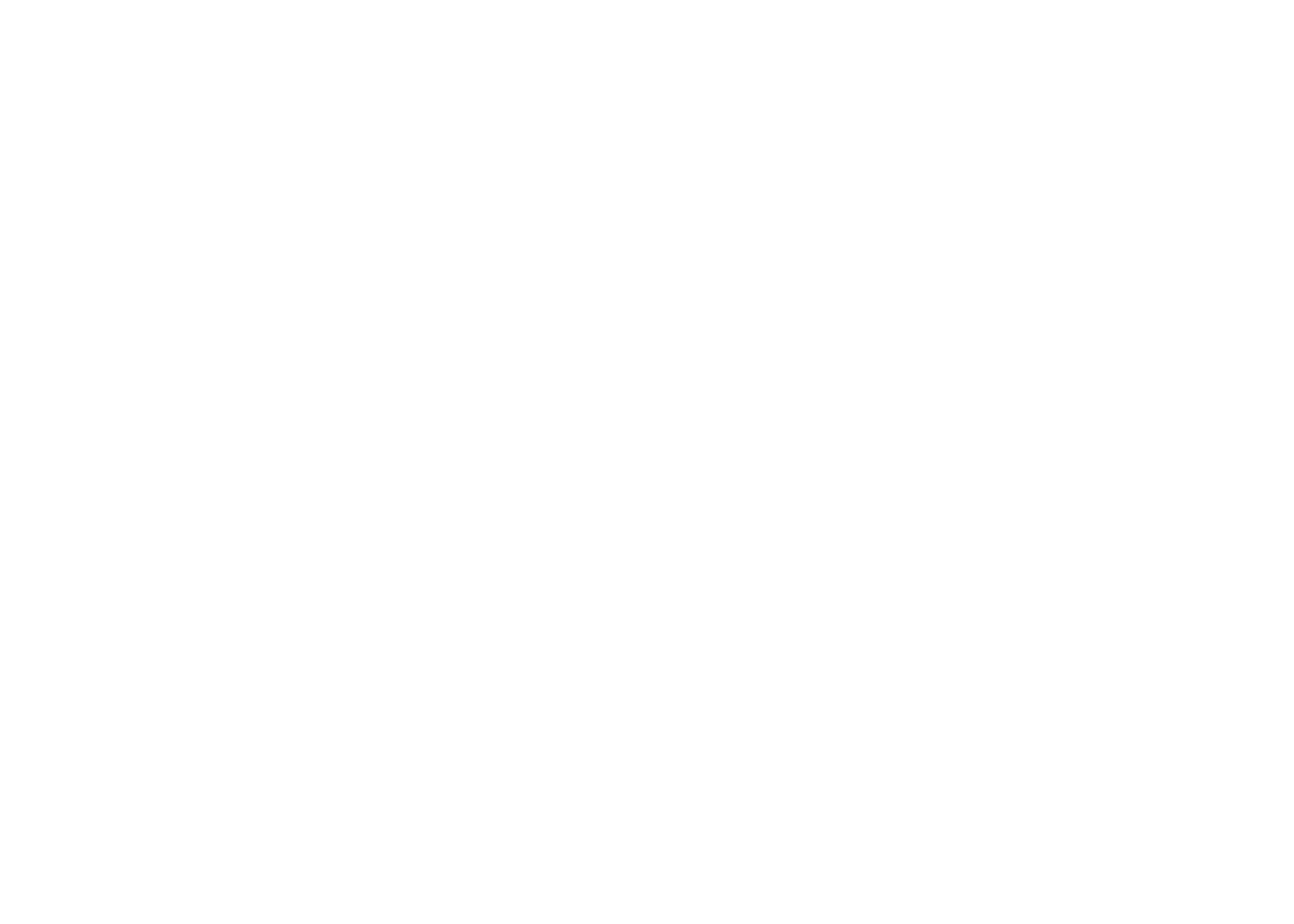 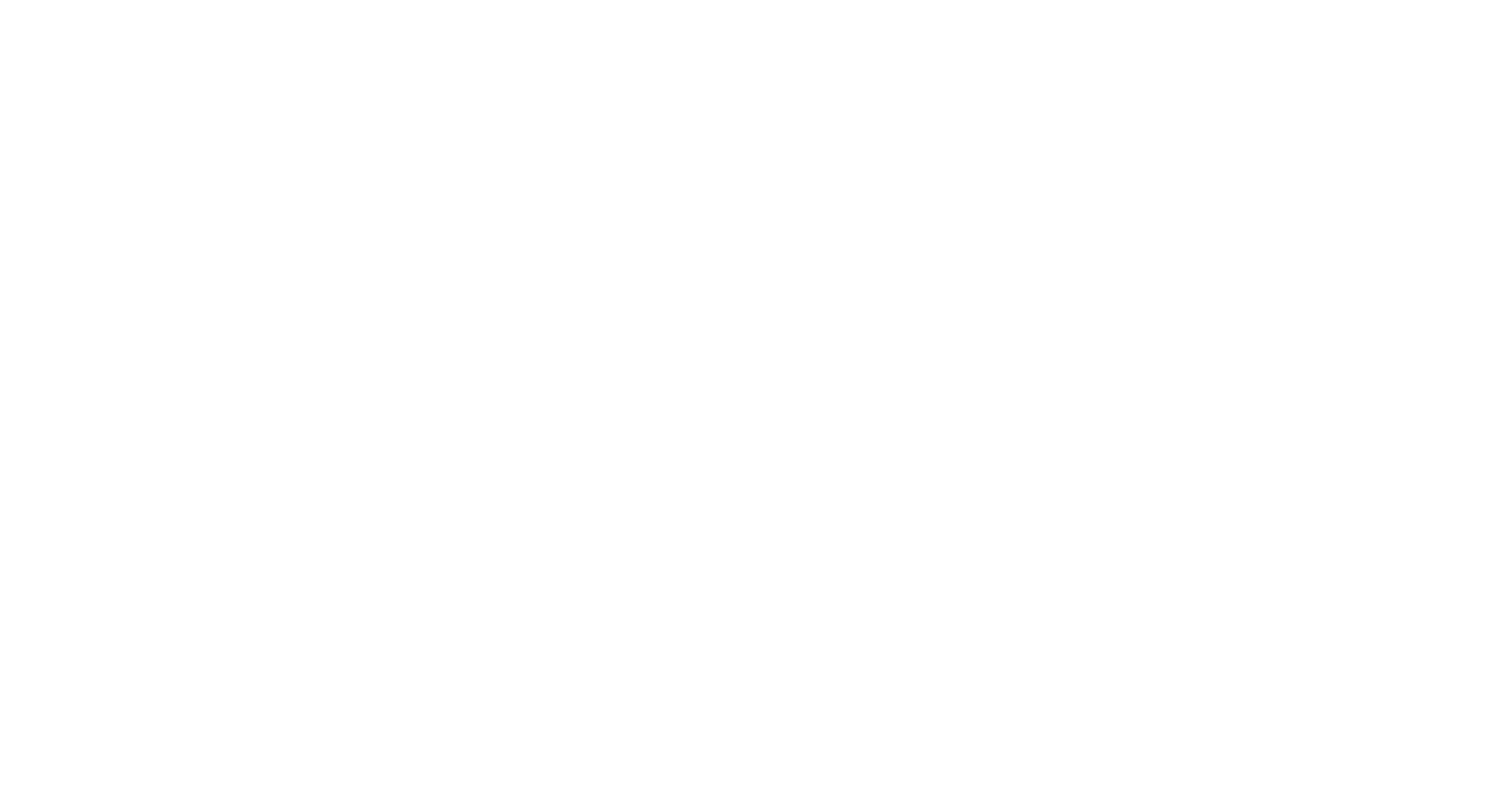 Objective: Understand the challenges of living and working in space and invent a device or solution to address one of these challenges
Your mission, should you choose to accept it:
Create an invention to be used in Space (or on ground zero) to solve a problem!
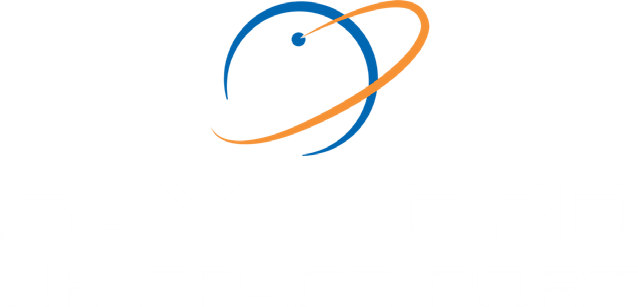 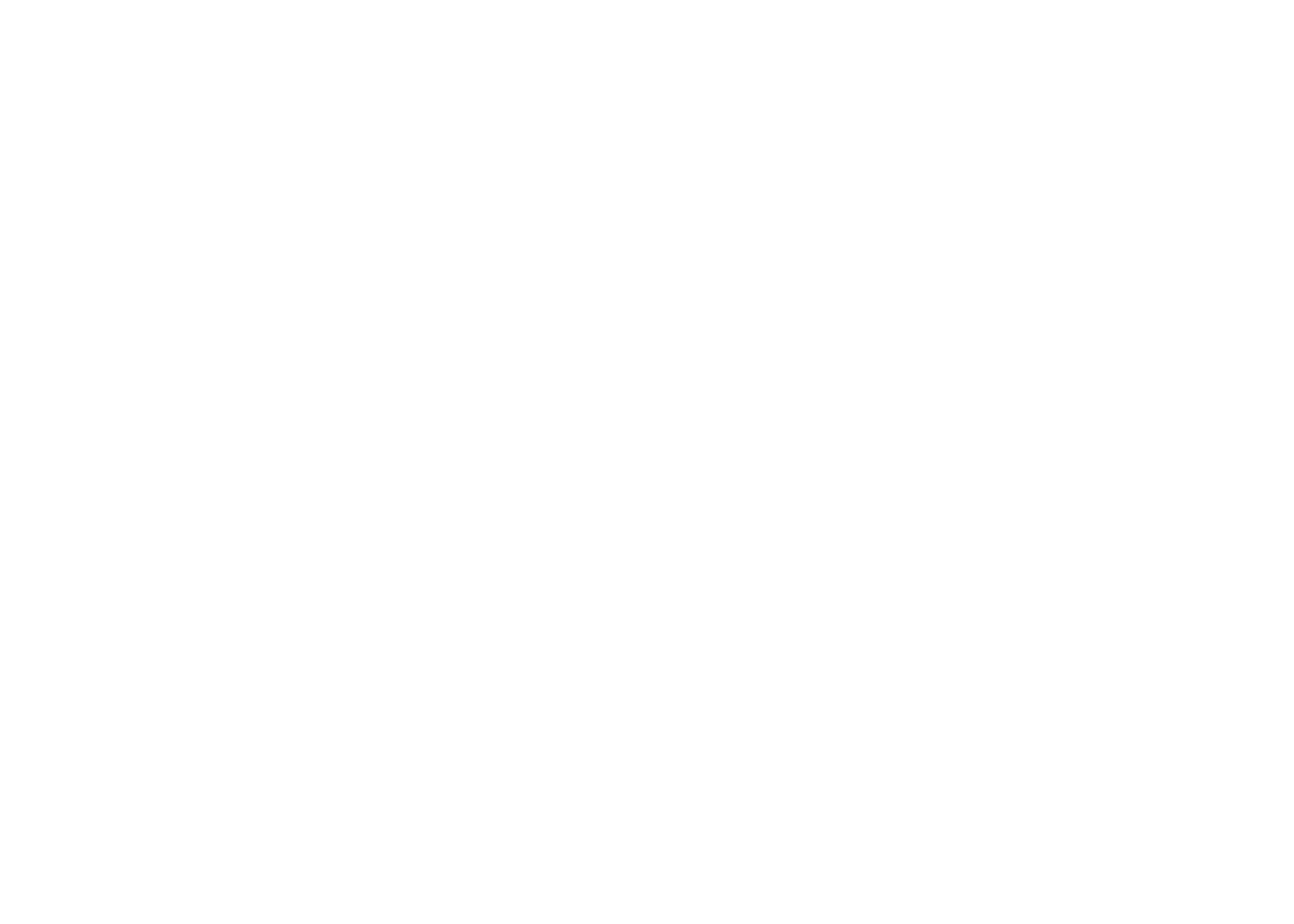